STEP IN AND SHAPE YOUR FUTURE
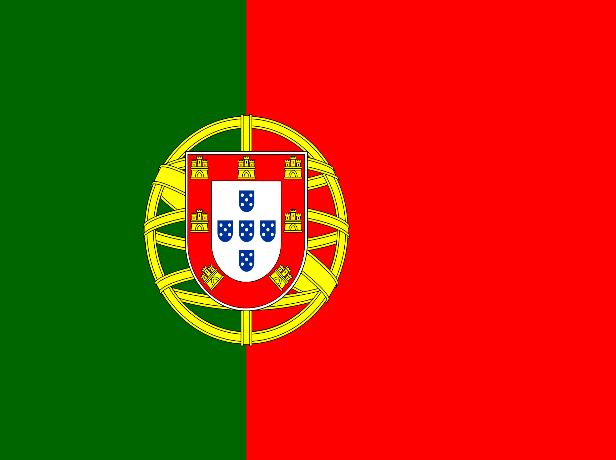 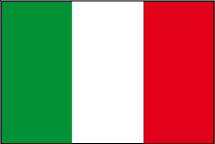 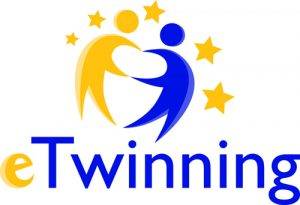 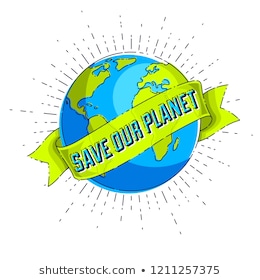 STEP IN AND SHAPE YOUR FUTURE
SOS e-Twinning e Ensino@Distância em    tempo de Covid-19
Integração do projeto no currículo
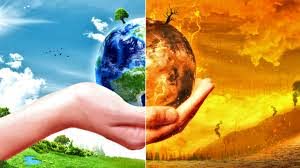 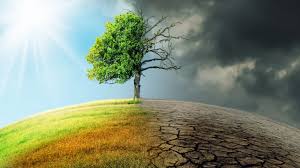 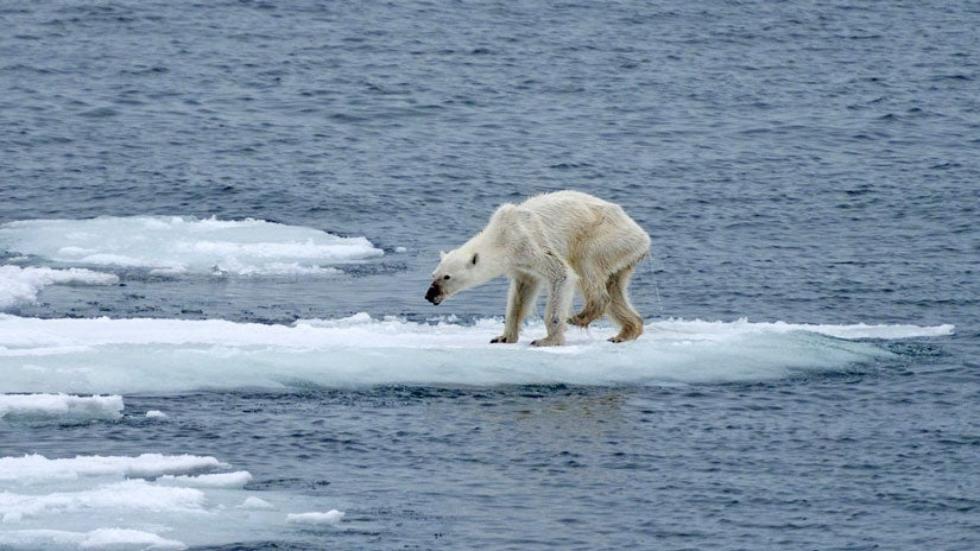 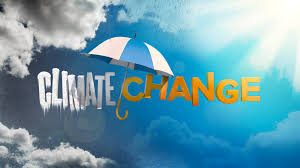 Interdisciplinaridade
Competências Digitais
Instrumentos
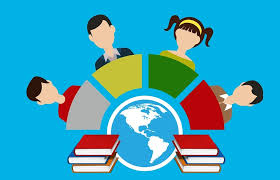 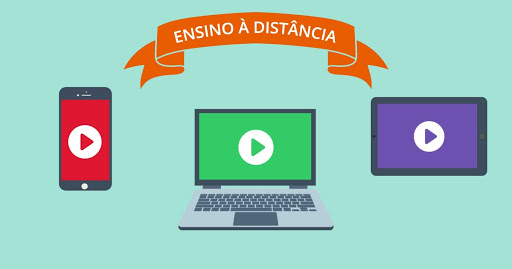 Resultados
Tangíveis
Intangívieis
Films ”Our Planet” 
 Kahoot quizzes 
Padlet 
Answergarden wordclouds 
Mural of Feelings
Collaborative story 
Digital book for children
Criatividade
Resolução de Problemas
Trabalho de equipa
Competência linguística
Comunicação
Competências digitais
Difusão de projetos eTwinning na escola.